Linea strategica di proposizione
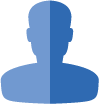 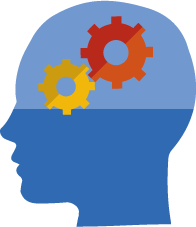 Cittadino 
Imprenditore
Disintermediazione
Servizi erogati tramite interfacce di facile fruizione
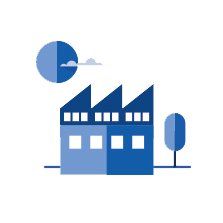 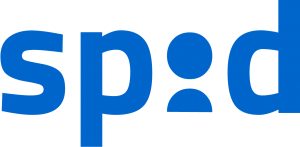 Identità digitale
Strumento di 
accesso ai servizi 
(oltre alle CNS)
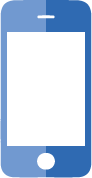 Mobile first
 Design coerente alle linee governative
Percorso
Contributo fattivo alla cittadinanza digitale per la creazione dell’ecosistema digitale del Paese
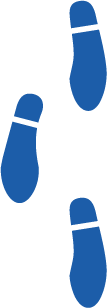 0
0
Accesso con SPID o CNS alle aree informative
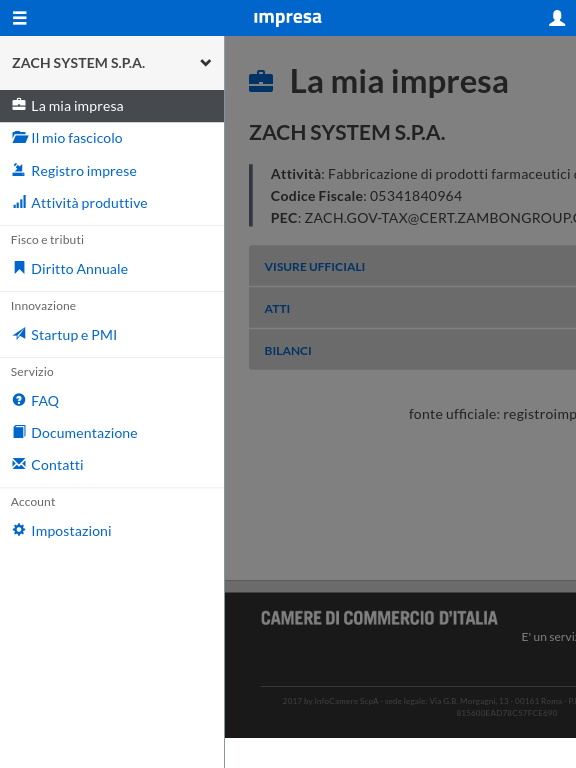 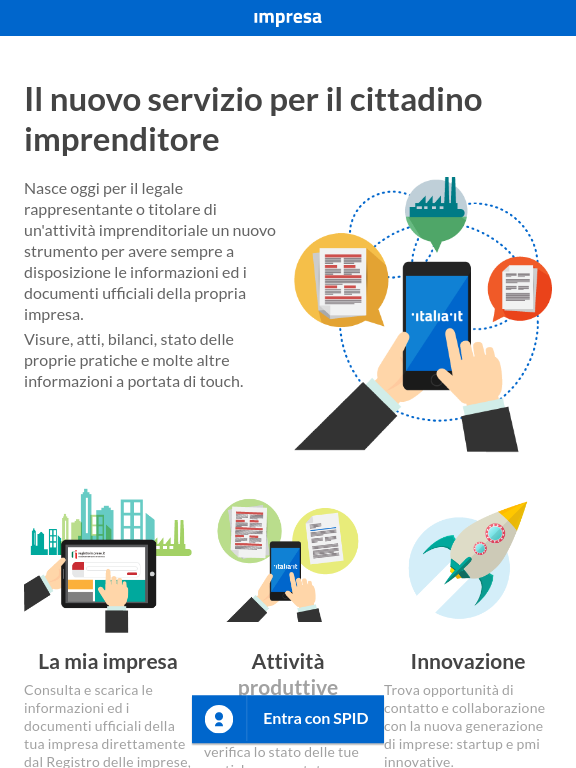 1
La mia impresa : visure, atti, bilanci
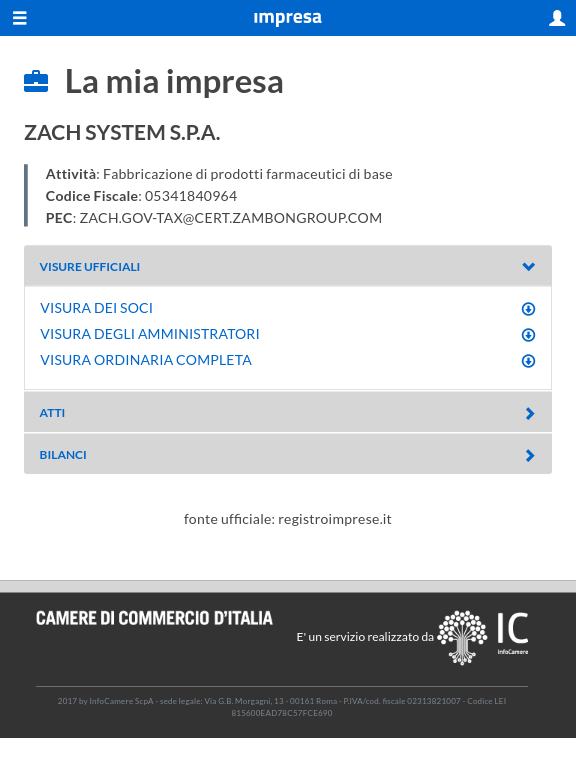 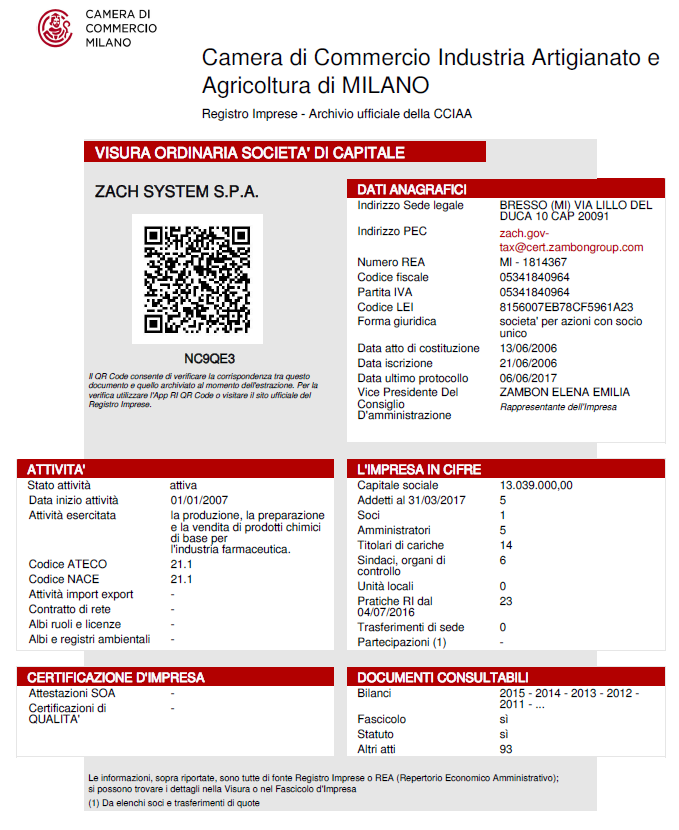 2
Il mio fascicolo informatico
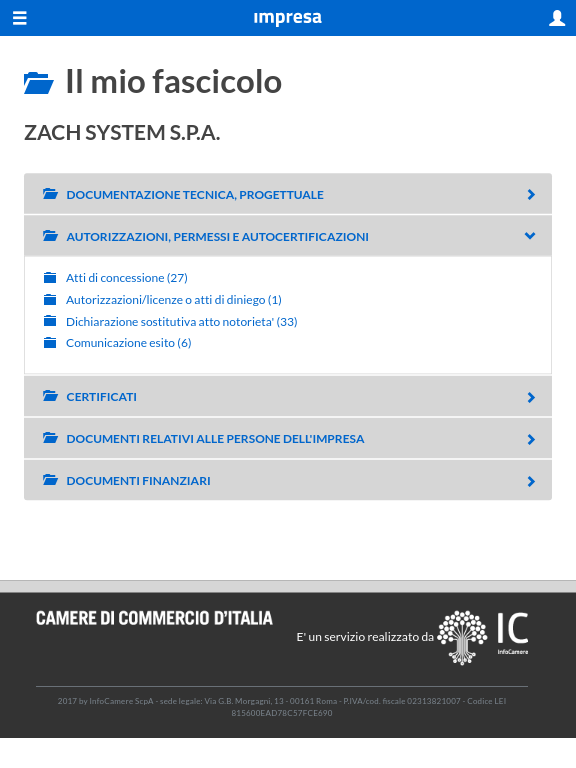 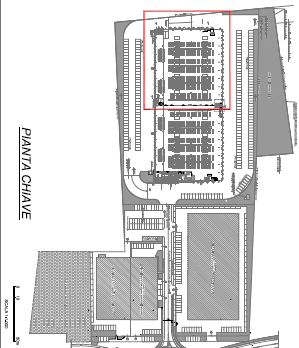 3
Le mie pratiche nel Registro Imprese
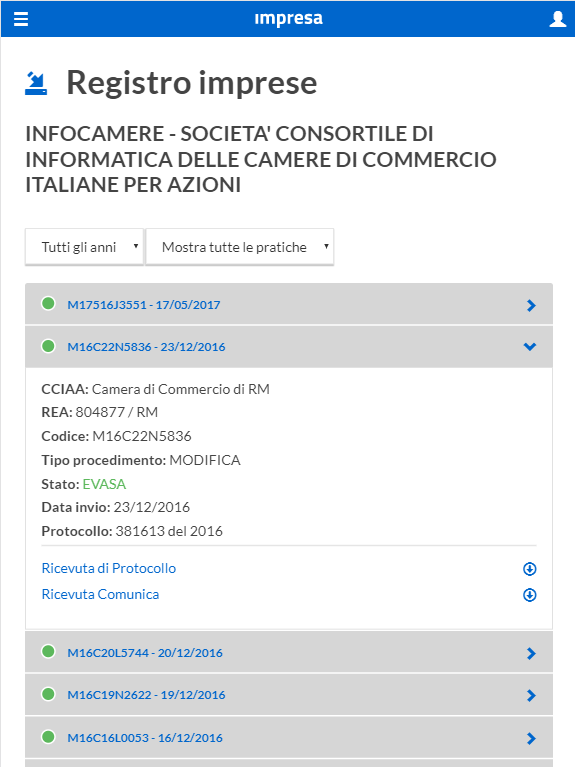 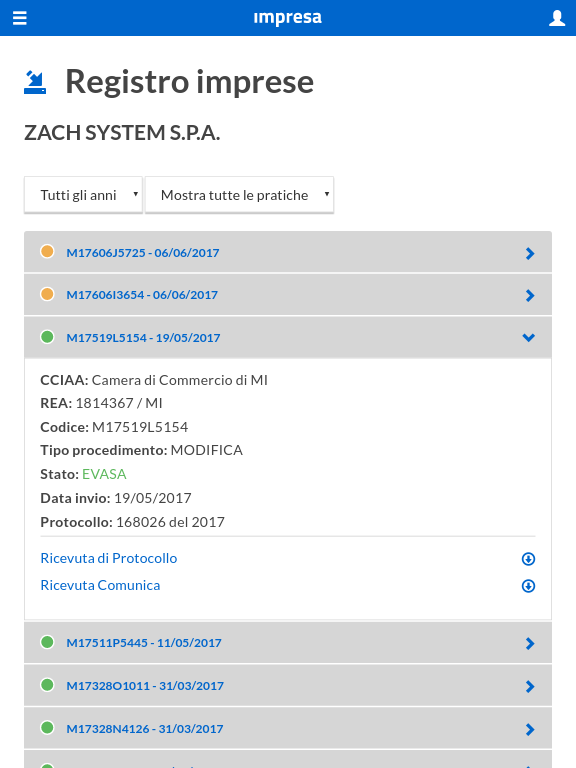 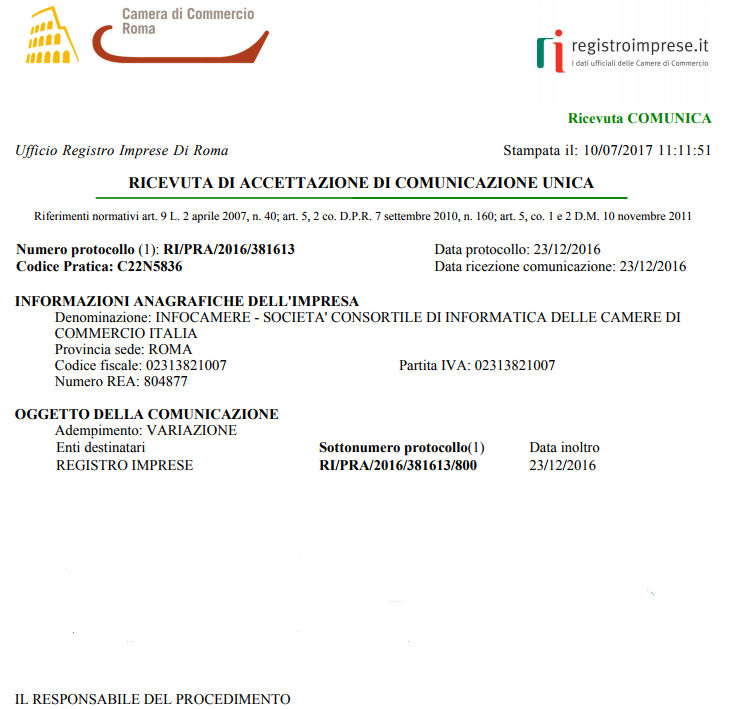 4
Attività produttive : pratiche SUAP ed il mio settore
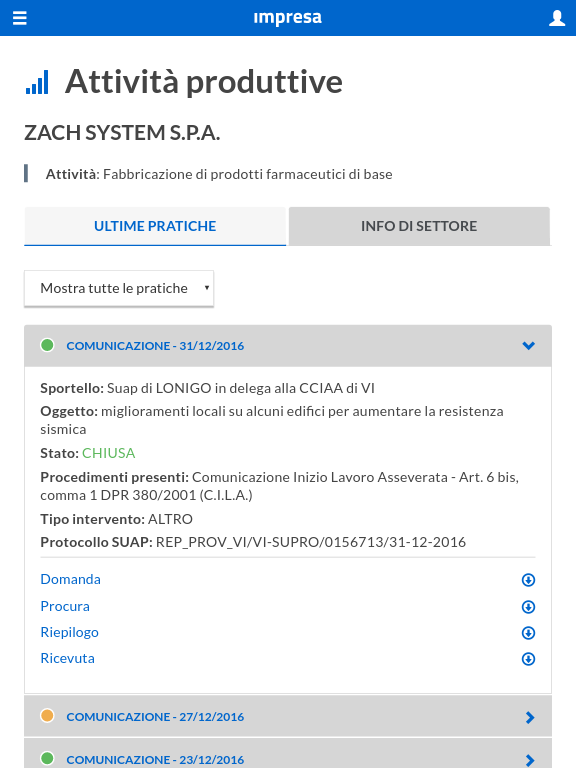 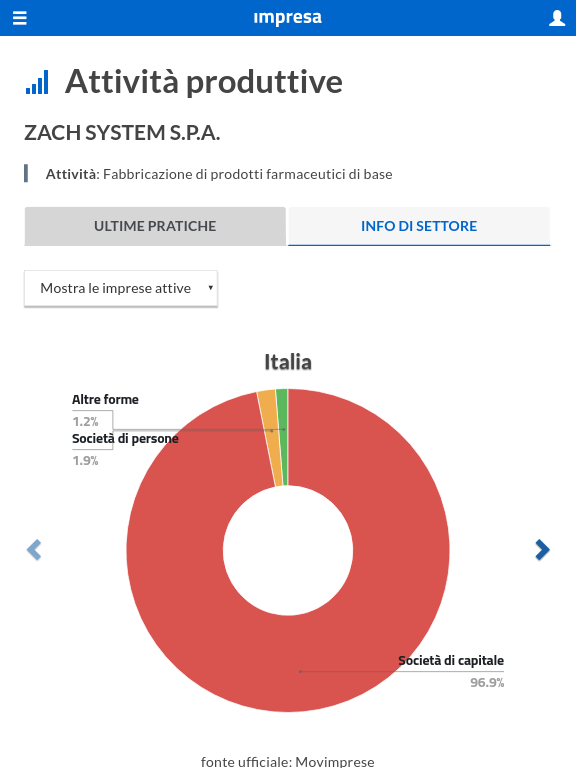 5
I pagamenti del Diritto Annuale alla mia CCIAA
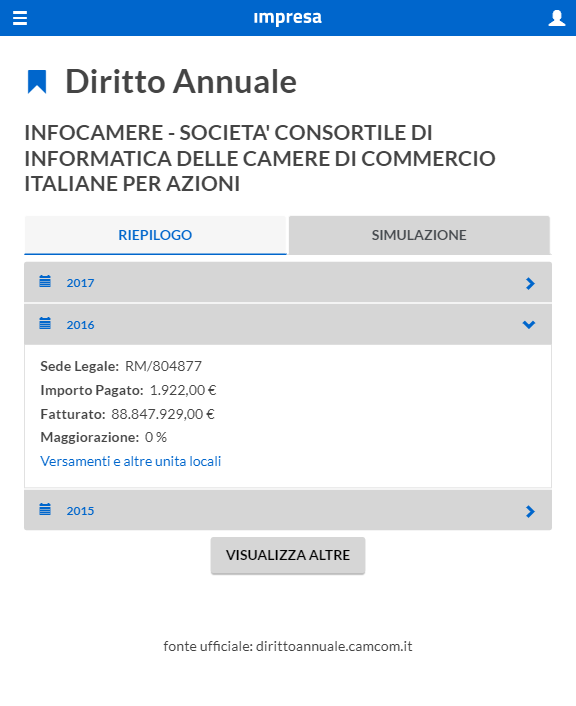 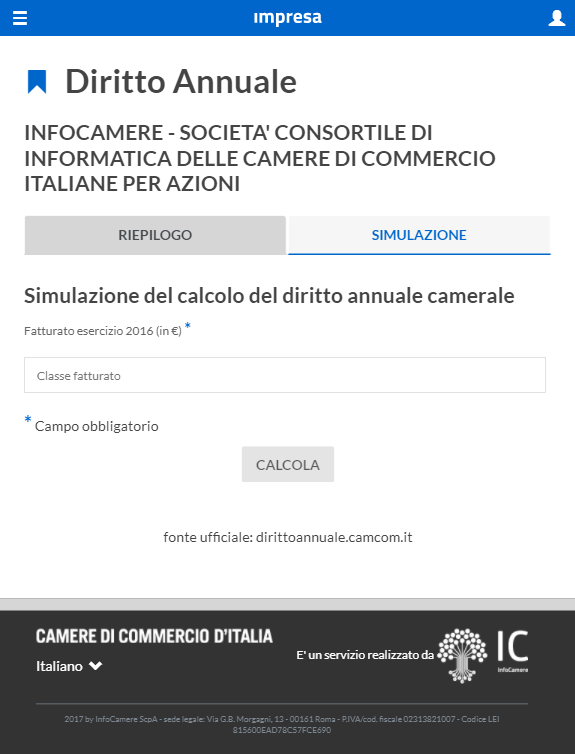 6
Cerco collaborazione con startup e PMI innovative
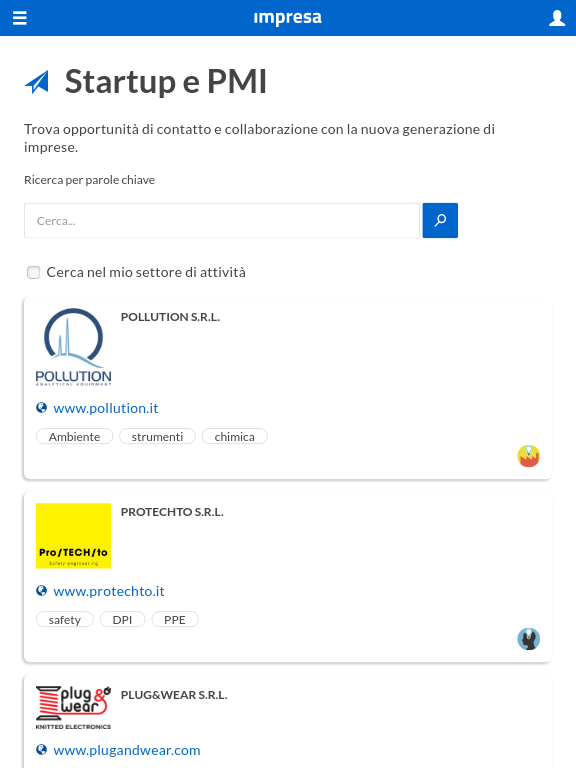 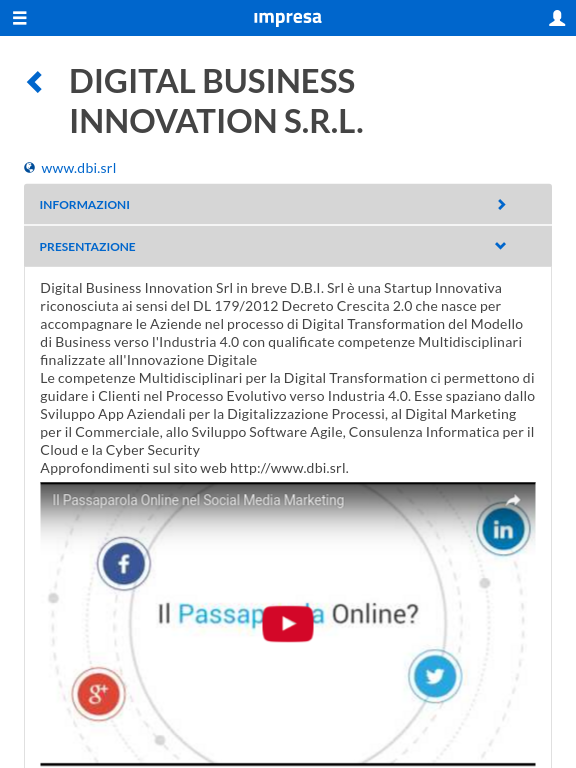 7